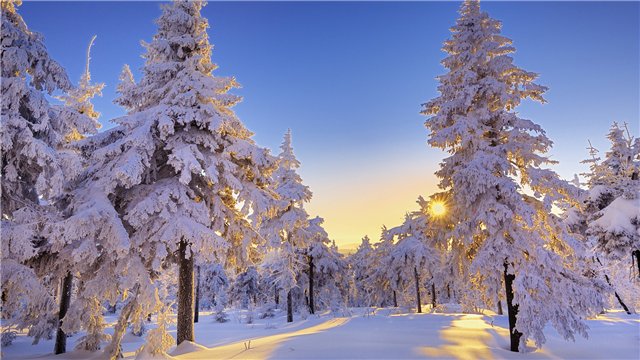 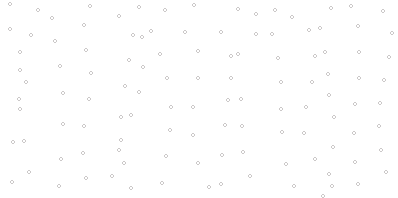 ПРЕЗЕНТАЦИЯ К ЗАНЯТИЮ
«ПРОШЛА ЗИМА ХОЛОДНАЯ»
ПОДГОТОВИЛА: 
Воспитатель ГРОСС И.Н.
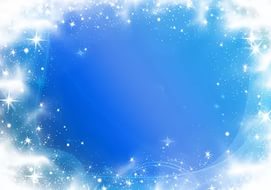 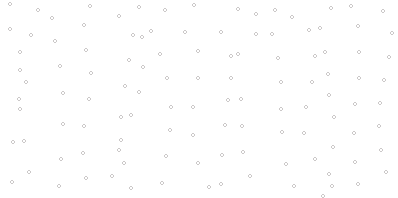 Цель: уточнить у детей представления о зиме как о сезоне, неблагоприятном для жизни растений и животных. Развивать способность воспринимать красоту зимних явлений природы (её отражение в произведениях поэтов, художников).
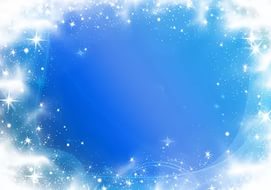 Календарный год состоит из четырёх сезонов, иначе их ещё называют«времена года»:зимы, весны, лета, осени. Давай узнаем поподробнее о зиме.
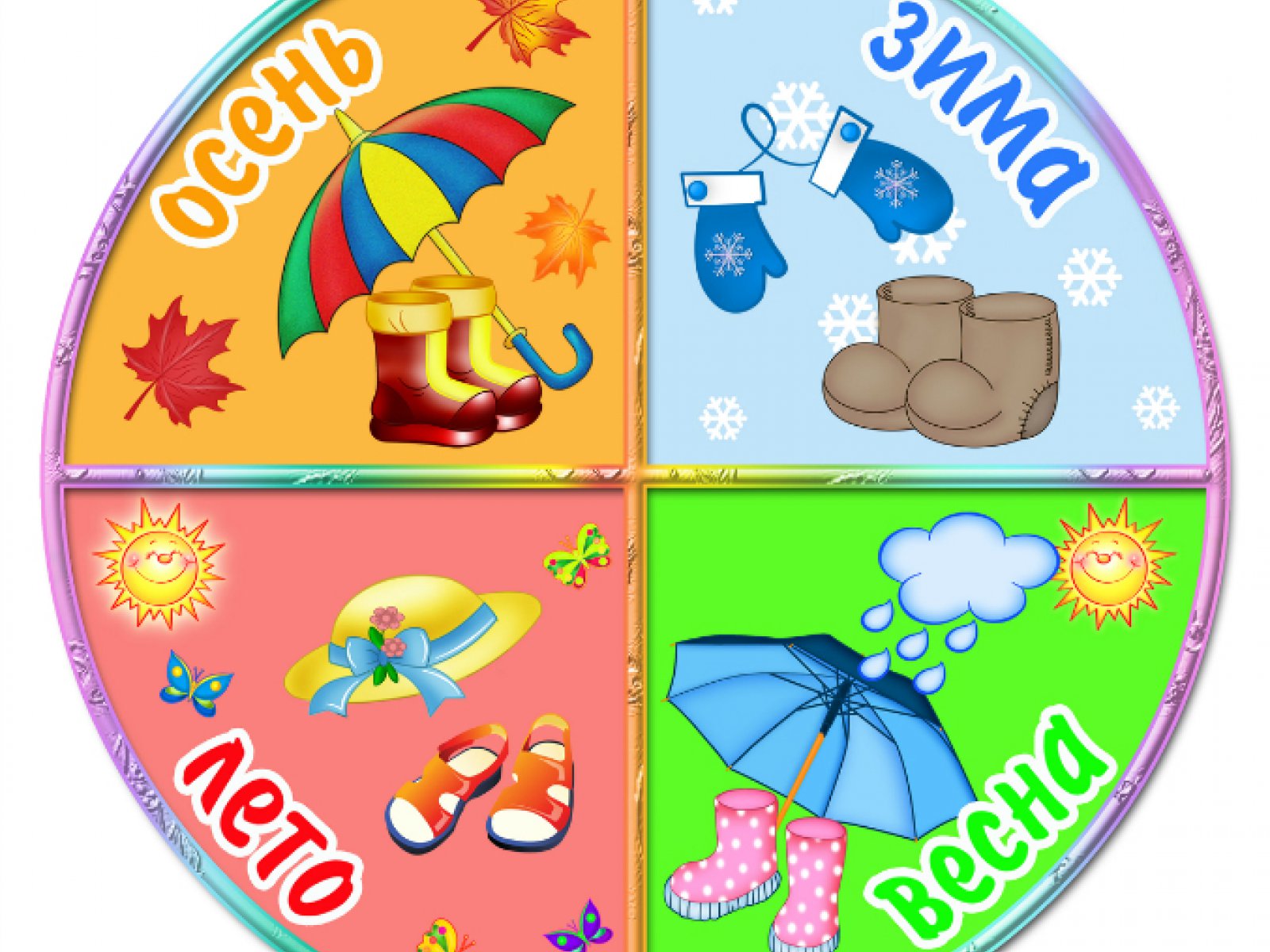 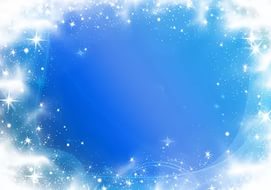 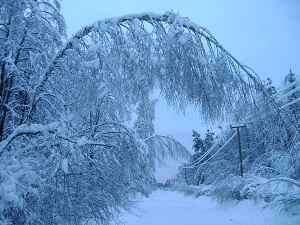 Назовите зимние месяцы
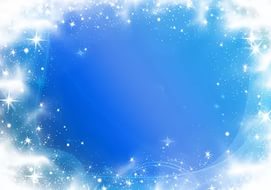 Зима состоит из трёх месяцев. Первый месяц зимы – декабрь. Декабрь год кончает, а зиму начинает, Все реки покрывает он прочным гладким льдом. И Рождество справляют, и Новый год встречают Все люди этим белым морозным декабрём.
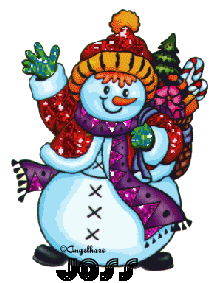 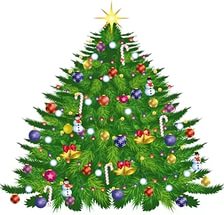 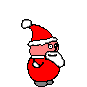 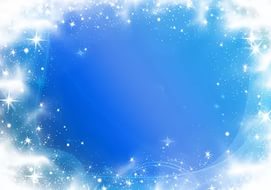 Второй месяц зимы – январь. Январь - начало года, Силён его мороз. Уснула вся природа. Теперь уж не до гроз. Под снежным покрывалом Покоится земля.
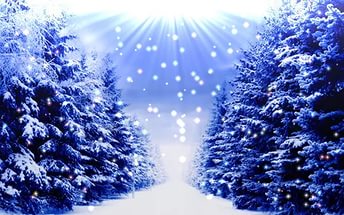 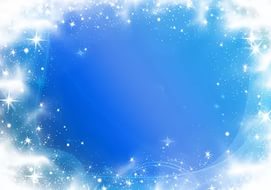 И последний месяц зимы – февраль. В этом месяце, а именно23 февраля, мы отмечаем День защитника Отечества. Дуют ветры в феврале, Воют в трубах громко. Змейкой мчится по земле Лёгкая поземка. Поднимаясь, мчатся вдаль Самолётов звенья. Это празднует февраль Армии рожденье.
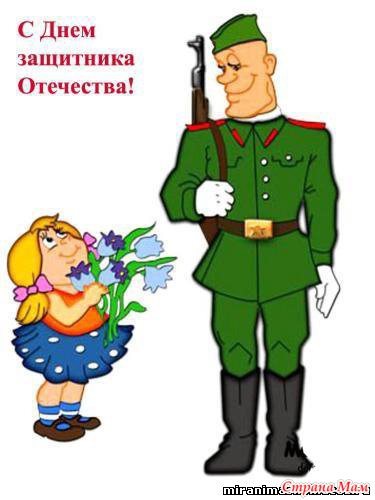 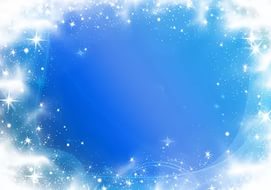 Чем отличается зима от других сезонов? Во-первых, коротким световым днём. Утром солнышко поздно встаёт, а вечером рано садится. Поэтому на часах вроде бы и немного времени, а за окном уже темно ,и мы не можем, как летом, долго гулять.
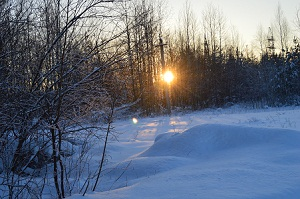 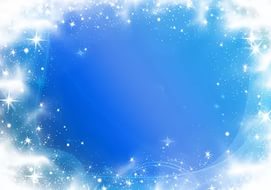 Зимой природа отдыхает. Деревья ещё осенью сбросили свой наряд из листьев и сейчас спят, укрытые снегом.
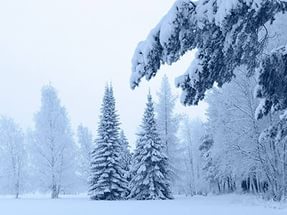 Водоёмы (речки, пруды, озера) замёрзли –покрылись толстым слоем льда.
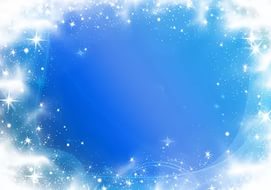 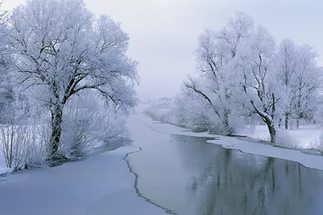 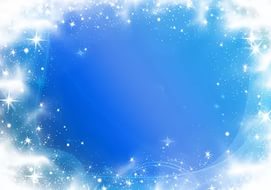 Многие птицы  улетели на юг, в тёплые страны. Во время перелёта они собираются в стаи и вытягиваются клином .
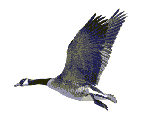 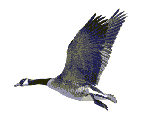 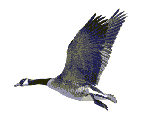 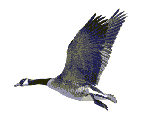 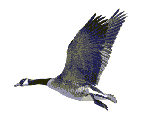 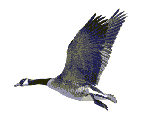 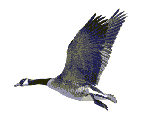 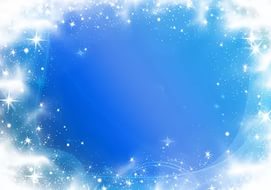 Некоторые звери (барсуки, ежи, медведи) залезают в снежные норы – берлоги и на всю зиму  впадают в спячку.
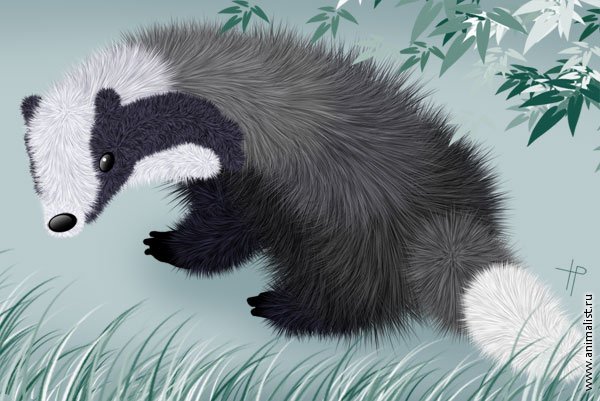 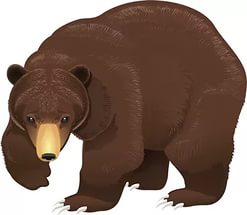 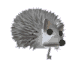 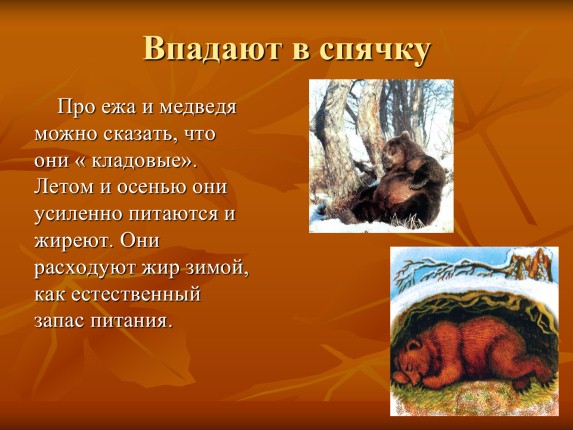 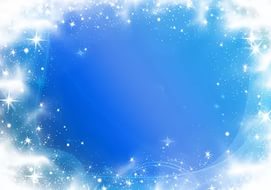 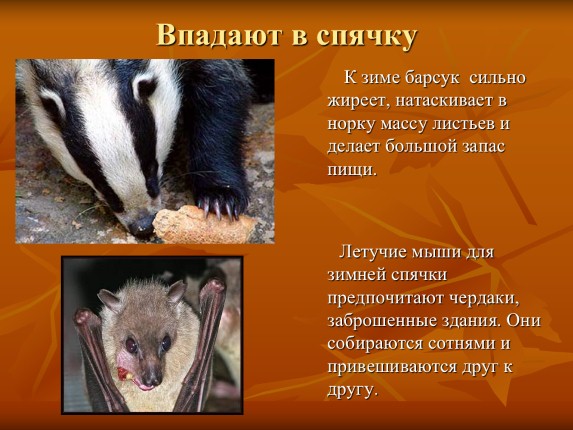 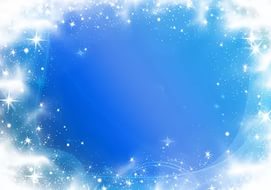 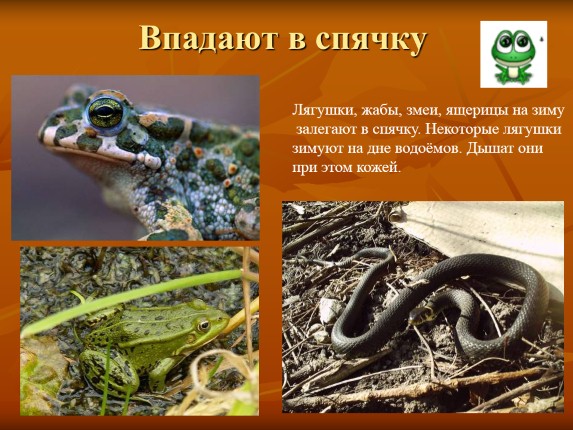 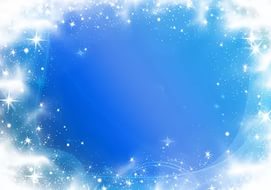 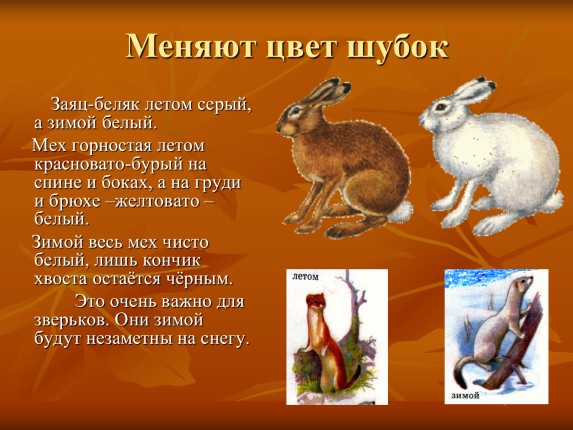 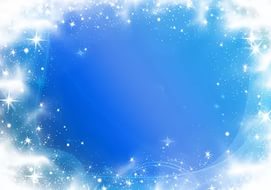 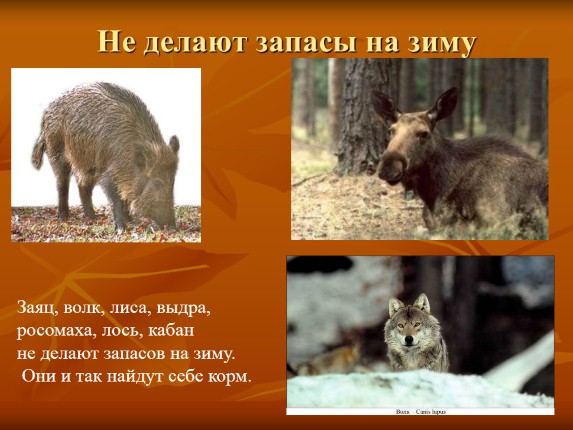 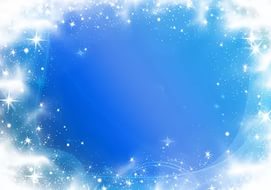 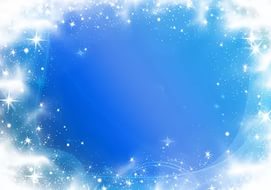 Тем не менее, зима – замечательное время года , ведь зимой и только зимой возможны многие забавы и игры.
какие зимние забавы и игры
вы знаете?
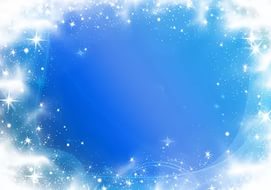 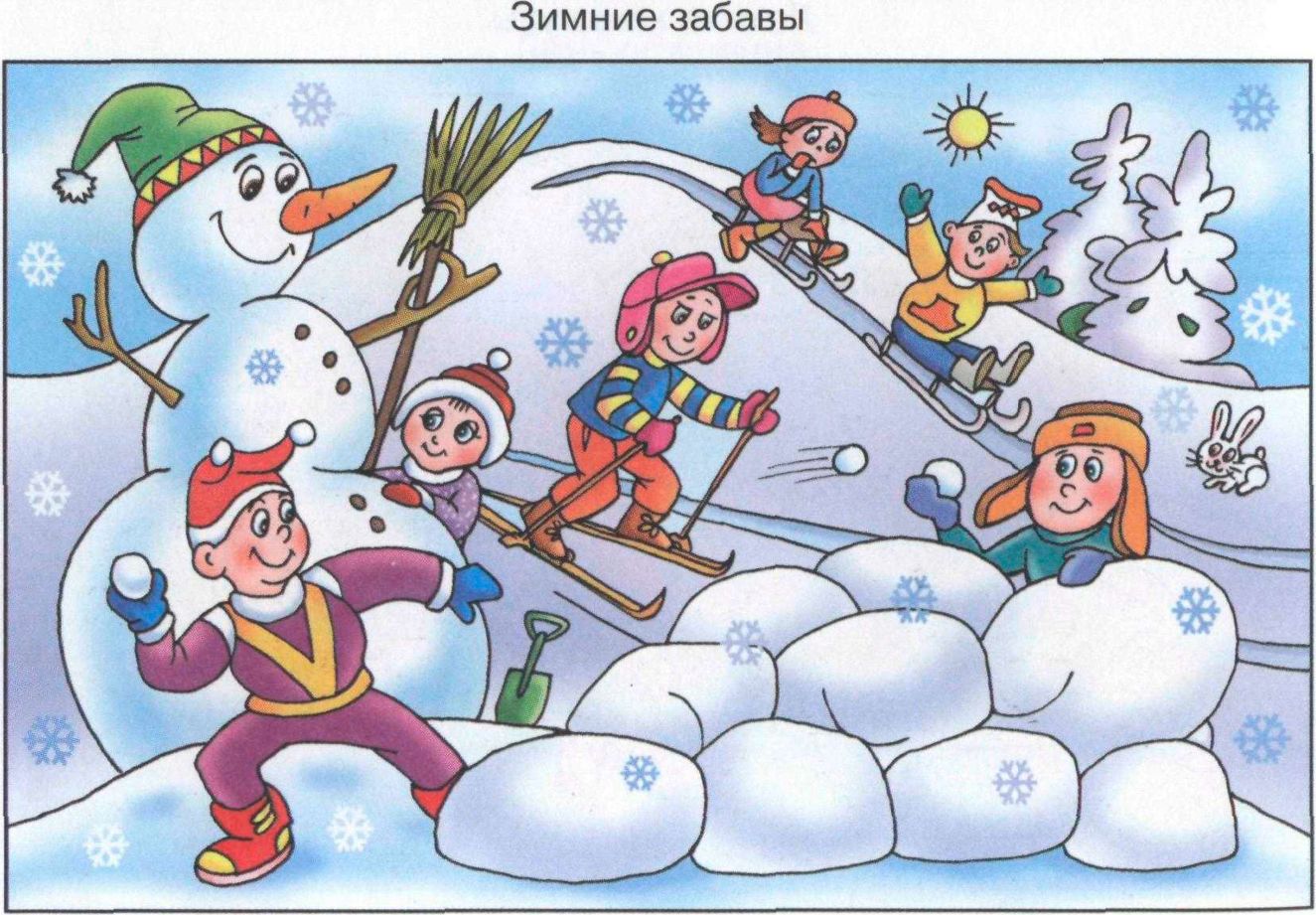 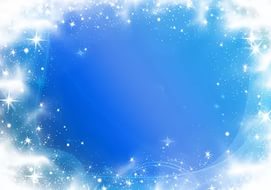 ЗИМНИЙ ПЕЙЗАЖ
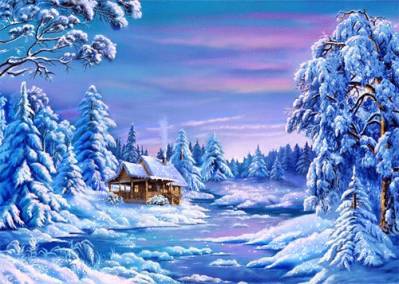 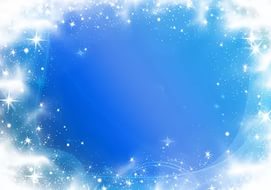 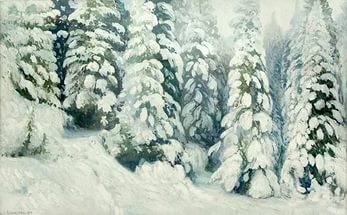 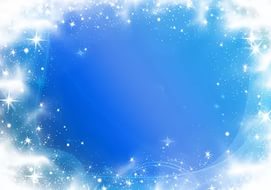 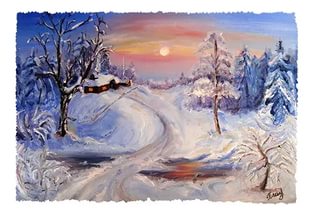 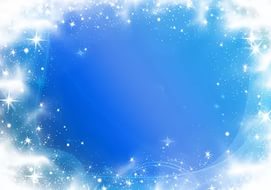 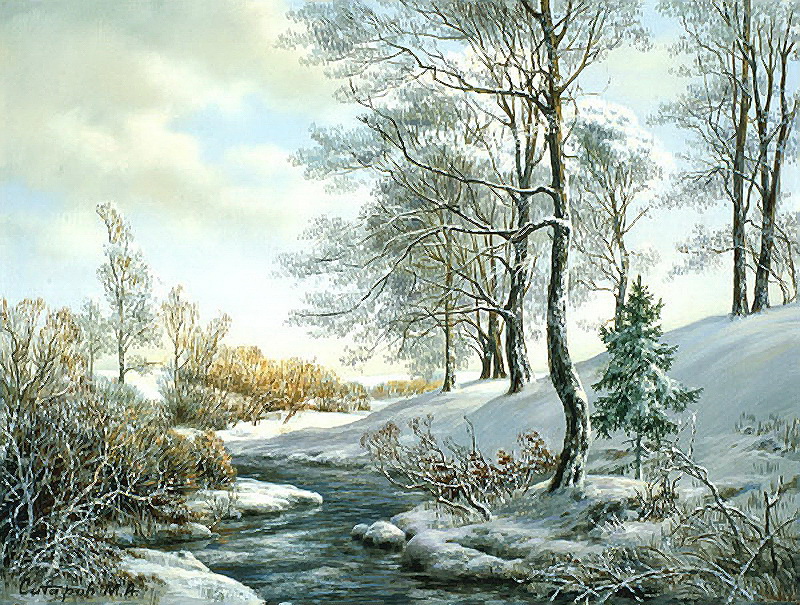 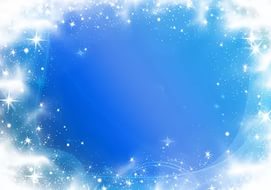 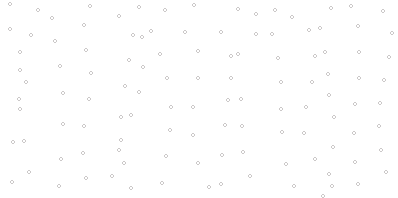 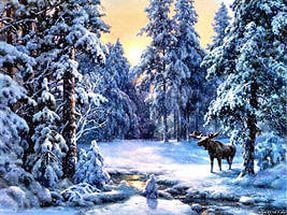 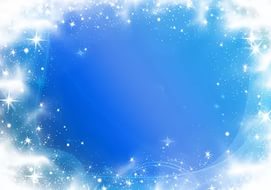 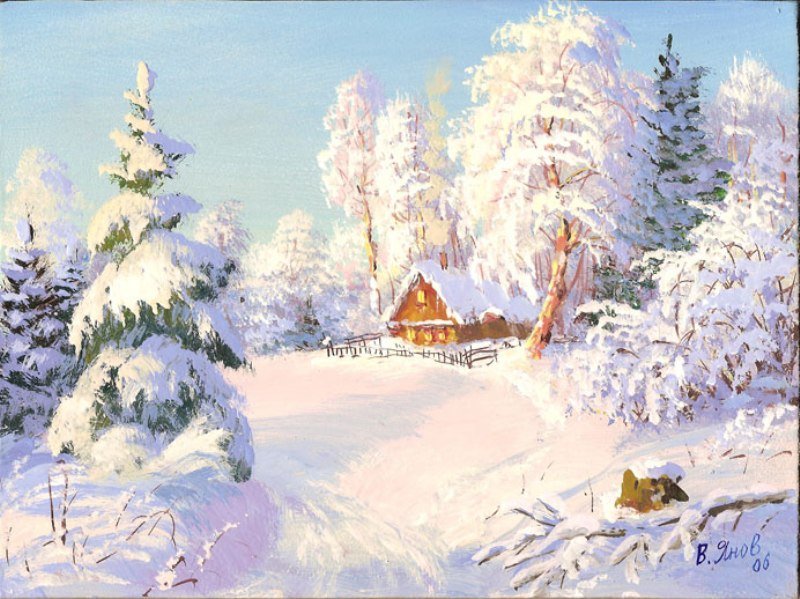 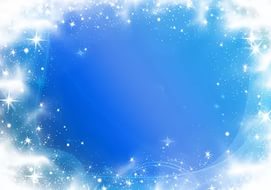 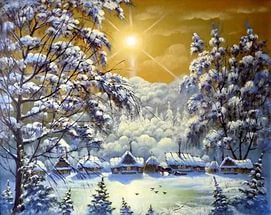 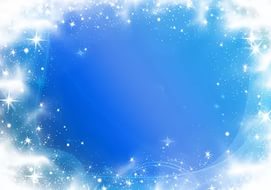 СТИХИ ПРО ЗИМУ
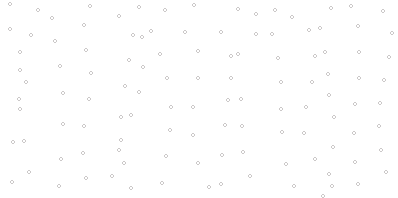 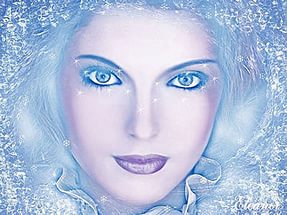 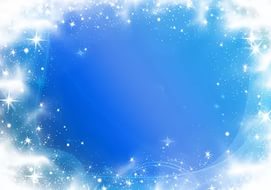 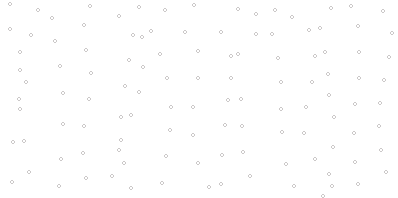 ЗИМУШКА-ЗИМАТатьяна Бокова
В ледяной карете мчитсяЗимушка-зима,Ветер крыльями стучитсяВ сонные дома.Расцветают скверы, паркиСнежной белизной.И мороз возводит аркиНад тропой лесной.
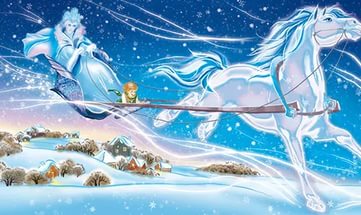 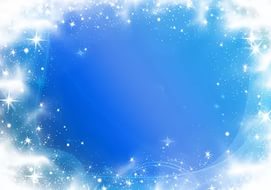 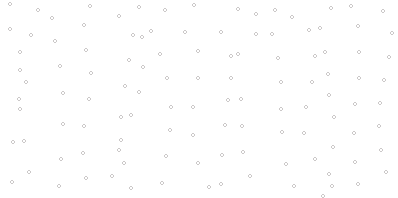 СНЕЖНАЯ БАБАИ. Демьянов
Сегодня из снежногоМокрого комаМы снежную бабуСлепили у дома.Стоит эта баба у самых ворот Никто не проедет,Никто не пройдет
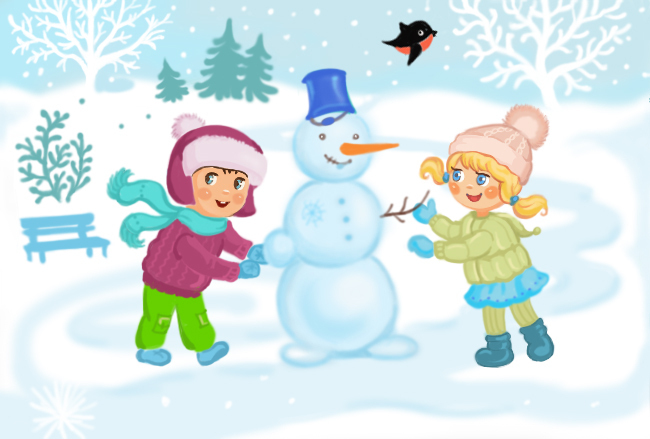 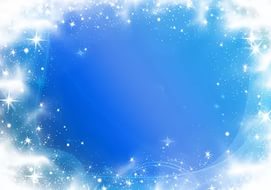 Ребята, расскажите, что вы узнали сегодня интересного о лесных жителях?

Что происходит с природой зимой?

Как вы думаете, чем зима может порадовать людей?
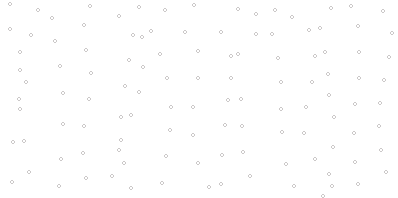 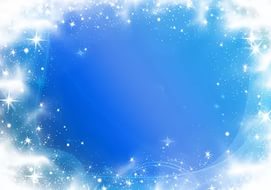 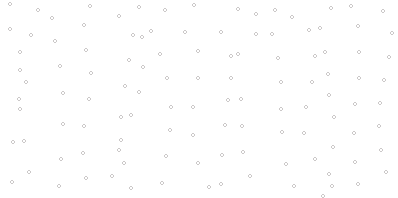 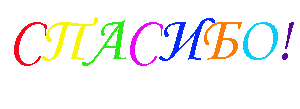